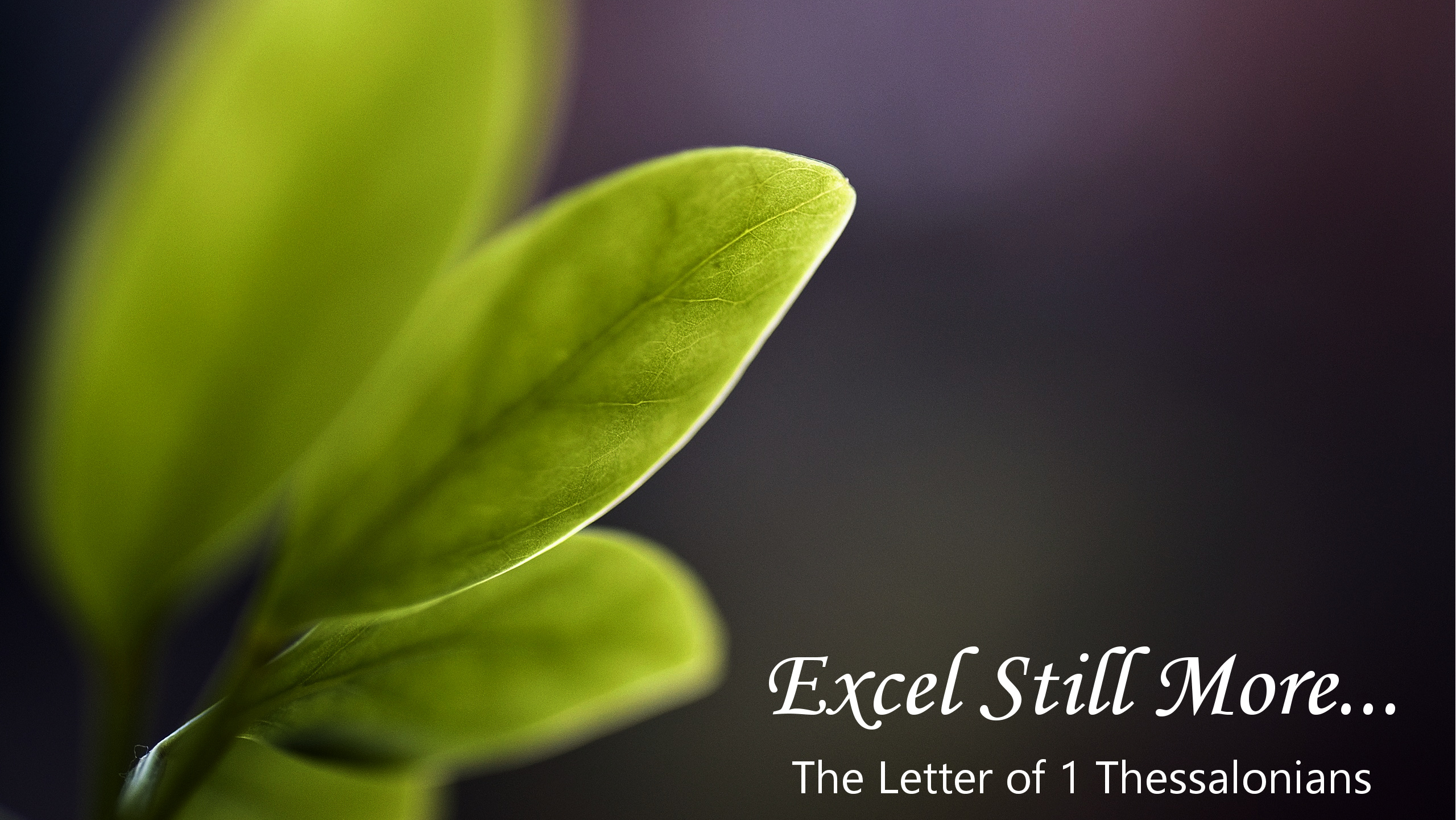 March 14, 2021
Expressing Thankfulness
1 Thessalonians 1:6-10 (Part 4)
1 Thessalonians 1:1-5
1 Paul and Silvanus and Timothy, To the church of the Thessalonians in God the Father and the Lord Jesus Christ: Grace to you and peace. 2 We give thanks to God always for all of you, making mention of you in our prayers; 3 constantly bearing in mind your work of faith and labor of love and steadfastness of hope in our Lord Jesus Christ in the presence of our God and Father, 4 knowing, brethren beloved by God, His choice of you; 5 for our gospel did not come to you in word only, but also in power and in the Holy Spirit and with full conviction; just as you know what kind of men we proved to be among you for your sake.
1 Thessalonians 1:6-10
6 You also became imitators of us and of the Lord, having received the word in much tribulation with the joy of the Holy Spirit, 7 so that you became an example to all the believers in Macedonia and in Achaia. 8 For the word of the Lord has sounded forth from you, not only in Macedonia and Achaia, but also in every place your faith toward God has gone forth, so that we have no need to say anything. 9 For they themselves report about us what kind of a reception we had with you, and how you turned to God from idols to serve a living and true God, 10 and to wait for His Son from heaven, whom He raised from the dead, that is Jesus, who rescues us from the wrath to come.
The Apostles’ Creed
I believe in God, the Father Almighty,Creator of heaven and earth.
 
I believe in Jesus Christ, His only Son, our Lord,who was conceived by the Holy Spirit, born of the Virgin Mary,suffered under Pontius Pilate,was crucified, died, and was buried;On the third day He rose again;He ascended into heaven, He is seated at the right hand of the Father,and He will come to judge the living and the dead.
 
I believe in the Holy Spirit,the holy catholic* Church, the communion of saints,the forgiveness of sins,the resurrection of the body, and the life everlasting.
Amen.
1 Thessalonians 1:1-5
1 Paul and Silvanus and Timothy, To the church of the Thessalonians in God the Father and the Lord Jesus Christ: Grace to you and peace. 2 We give thanks to God always for all of you, making mention of you in our prayers; 3 constantly bearing in mind your work of faith and labor of love and steadfastness of hope in our Lord Jesus Christ in the presence of our God and Father, 4 knowing, brethren beloved by God, His choice of you; 5 for our gospel did not come to you in word only, but also in power and in the Holy Spirit and with full conviction; just as you know what kind of men we proved to be among you for your sake.
Imitators of the Lord (1:6)
You also became imitators of us and of the Lord, having received the word in much tribulation with the joy of the Holy Spirit
John 15:16-19
16 You did not choose Me but I chose you, and appointed you that you would go and bear fruit, and that your fruit would remain, so that whatever you ask of the Father in My name He may give to you. 17 This I command you, that you love one another. 18 If the world hates you, you know that it has hated Me before it hated you. 19 If you were of the world, the world would love its own; but because you are not of the world, but I chose you out of the world, because of this the world hates you.
John 16:33
These things I have spoken to you, so that in Me you may have peace. In the world you have tribulation, but take courage; I have overcome the world.
Hebrews 12:1-2
1 Therefore, since we have so great a cloud of witnesses surrounding us, let us also lay aside every encumbrance and the sin which so easily entangles us, and let us run with endurance the race that is set before us, 2 fixing our eyes on Jesus, the author and perfecter of faith, who for the joy set before Him endured the cross, despising the shame, and has sat down at the right hand of the throne of God.
Examples of the Lord (1:7)
so that you became an example to all the believers in Macedonia and in Achaia.
John 20:25
“Unless I see in His hands the imprint of the nails, and put my finger into the place of the nails, and put my hand into His side, I will not believe”
Thought
Every believer ought to aspire to so live out Christ’s character that others can point to him or her as a true Christian model for others to follow.
Proclaimers of the Lord (1:8-9a)
For the word of the Lord has sounded forth from you, not only in Macedonian and Achaia, but also in every place your faith toward God has gone forth, so that we have no need to say anything.
The sphere of their proclamation (8a)
The spread of their proclamation (8b-9a)
Servants of the Lord (1:9b)
and how you turned to God from idols to serve a living and true God,
Focused on the Lord (1:10)
and to wait for His Son from heaven, whom He raised from the dead, that is Jesus, who rescues us from the wrath to come.
They were focused on the Lord’s return (10a)
Titus 2:11-13
11 For the grace of God has appeared, bringing salvation to all men, 12 instructing us to deny ungodliness and worldly desires and to live sensibly, righteously and godly in the present age, 13 looking for the blessed hope and the appearing of the glory of our great God and Savior, Christ Jesus,
Acts 1:11
Men of Galilee, why do you stand looking into the sky? This Jesus, who has been taken up from you into heaven, will come in just the same way as you have watched Him go into heaven.
1 John 2:28
Now, little children, abide in Him, so that when He appears, we may have confidence and not shrink away from Him in shame at His coming.
Romans 8:9
For the anxious longing of the creation waits eagerly for the revealing of the sons of God.
Focused on the Lord (1:10)
and to wait for His Son from heaven, whom He raised from the dead, that is Jesus, who rescues us from the wrath to come.
They were focused on the Lord’s return (10a)
They were focused on the Lord’s resurrection (10b)
Romans 1:1-6
1 Paul, a bond-servant of Christ Jesus, called as an apostle, set apart for the gospel of God, 2 which He promised beforehand through His prophets in the holy Scriptures, 3 concerning His Son, who was born of a descendant of David according to the flesh, 4 who was declared the Son of God with power by the resurrection from the dead, according to the Spirit of holiness, Jesus Christ our Lord, [resulting in] 5 through whom we have received grace and apostleship to bring about the obedience of faith among all the Gentiles for His name's sake, 6 among whom you also are the called of Jesus Christ…
Focused on the Lord (1:10)
and to wait for His Son from heaven, whom He raised from the dead, that is Jesus, who rescues us from the wrath to come.
They were focused on the Lord’s return (10a)
They were focused on the Lord’s resurrection (10b)
They were focused on the Lord’s rescue (10c)
Revelation 6:16-17; 15:7; 16:1
6:16-17 - 16 “Fall on us and hide us from the presence of Him who sits on the throne, and from the wrath of the Lamb; 17 for the great day of their wrath has come, and who is able to stand?”
15:7 - Then one of the four living creatures gave to the seven angels seven golden bowls full of the wrath of God, who lives forever and ever.
16:1 - Then I heard a loud voice from the temple, saying to the seven angels, “Go and pour out on the earth the seven bowls of the wrath of God.”
1 Thessalonians 5:9
For God has not destined us for [lit. “into”- ei)$] wrath, but for [lit. “into”- ei)$] obtaining salvation through our Lord Jesus Christ…
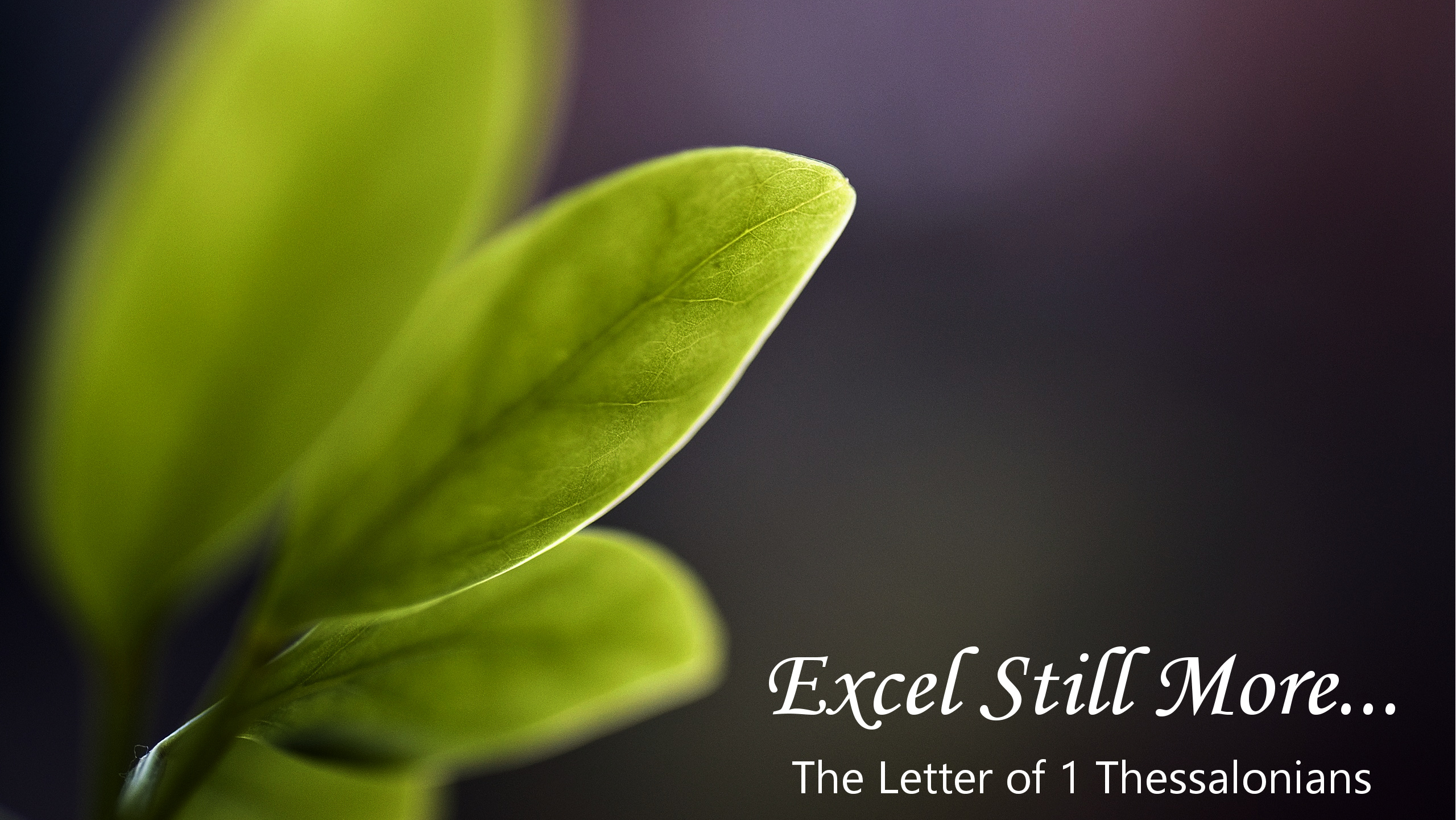 March 14, 2021
Expressing Thankfulness
1 Thessalonians 1:6-10 (Part 4)